Normal Forms and Predicates
CSE 311 Autumn 2020
Lecture 5
Step One
Input: day of the week, Boolean talkToSomeone
Output: The way to get your question answered, according to the following rules:
On M,Tu,W,F if you want to talk, go to office hours
On Th if you want to talk, go to section
Monday through Friday, if you don’t want to talk ask on Ed
On Saturday or Sunday, text a friend (whether you want to talk or not)

Take 2 minutes plan what your code might look like.
Step One
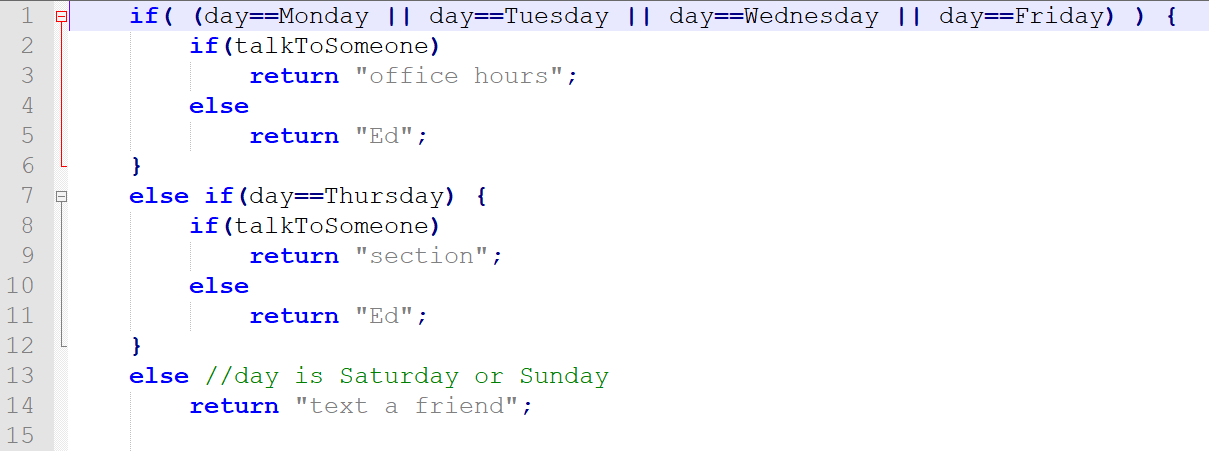 One possibility (there are many)
Step Two
Step Two
Fill out the poll everywhere for Activity Credit!
Go to pollev.com/cse311 and login with your UW identity
Or text cse311 to 22333
Step Two
Step Two
Step Two
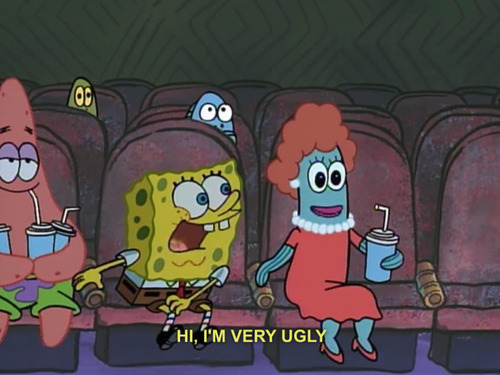 Ick
WOW that’s ugly.

Be careful when wires cross – draw one “jumping over” the other.
Can we do better
Maybe the factored version will be better?
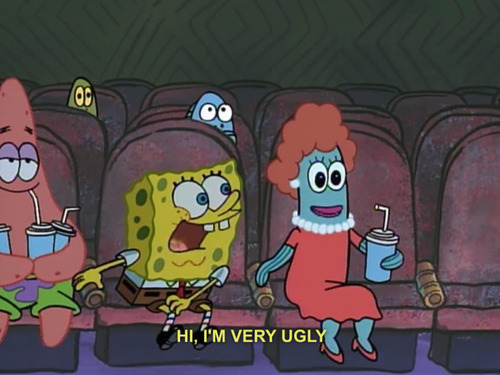 The Factored Version
Can we use these for anything?
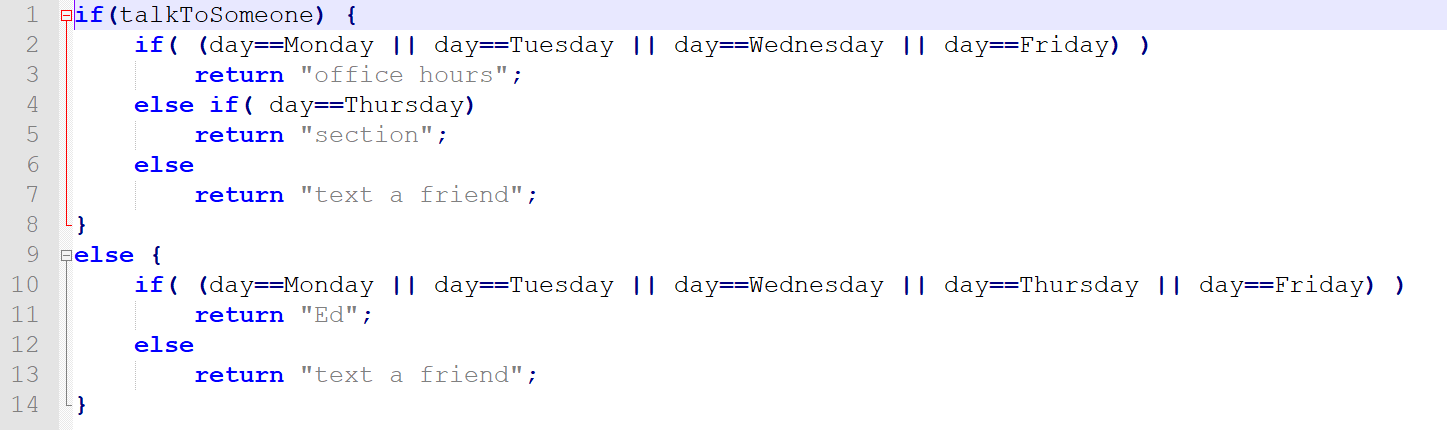 Can we use these for anything?
Is this code better? Maybe, maybe not. 
It’s another tool in your toolkit for thinking about logic
Including logic you write in code!
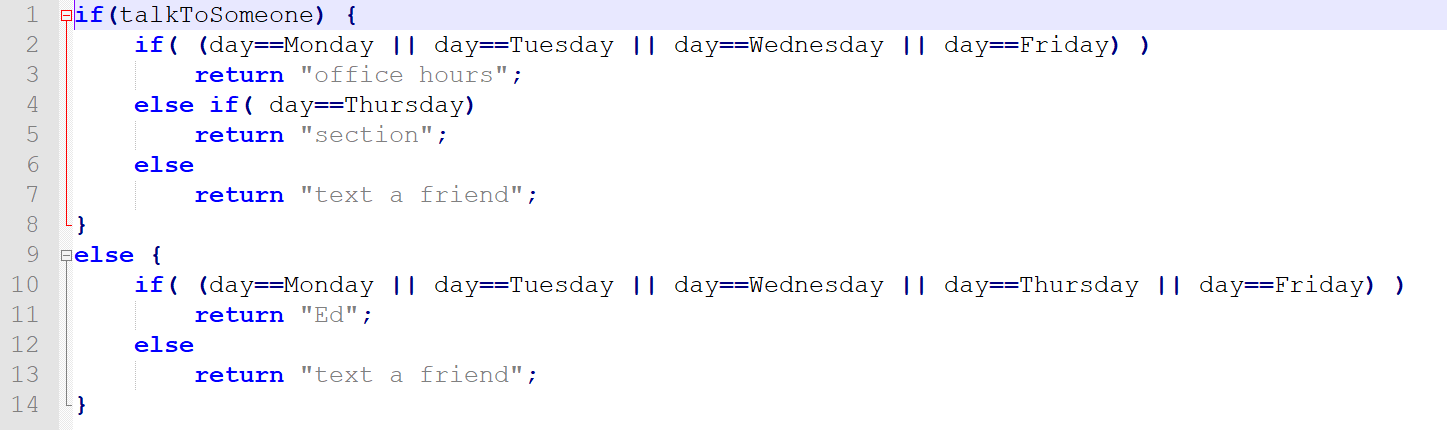 Takeaways
Another Proof
Another Proof
Proof-writing tip:
Take a step back.
Pause and carefully look at what you have. You might see where to go next…
Law of Implication
It’s easier if everything is AND/OR/NOT
DeMorgan’s Law
Gets rid of some parentheses/just a gut feeling.
We’re done!
Another Proof
Law of implication
DeMorgan’s Law
Associative
Associative
Commutative
Negation
Commutative
Domination
Domination
Today
Wrap up digital logic with “standard” ways to read propositions from truth tables.
Propositional logic – how do we handle logic with more than one “entity”
Canonical Forms
A truth table is a unique representation of a Boolean Function.
If you describe a function, there’s only one possible truth table for it.

Given a truth table you can find many circuits and many compound prepositions to represent it.
Think back to when we were developing the law of implication…
Using Our Rules
WOW that was a lot of rules.
Why do we need them? Simplification!
Let’s go back to the “law of implication” example.
Canonical Forms
A truth table is a unique representation of a Boolean Function.
If you describe a function, there’s only one possible truth table for it.

Given a truth table you can find many circuits and many compound prepositions to represent it.
Think back to when we were developing the law of implication…

It would be nice to have a “standard” proposition (or standard circuit) we could always write as a starting point.
So we have a (possibly) shorter way of telling if we have the same function.
Disjunctive Normal Form (DNF)
a.k.a. OR of ANDs
a.k.a Sum-of-Products Form
a.k.a. Minterm Expansion
Read the true rows of the truth table
AND together all the settings in a given (true) row.
OR together the true rows.
Disjunctive Normal Form
Read the true rows of the truth table
AND together all the settings in a given (true) row.
OR together the true rows.
Another Canonical Form
Another Canonical Form
Read the true rows of the truth table
AND together all the settings in a given (true) row.
OR together the true rows.
This is not in Disjunctive Normal Form! It’s something else, though…
Conjunctive Normal Form
a.k.a. AND of ORs
a.k.a. Product-of-Sums Form
a.k.a. Maxterm Expansion
Read the false rows of the truth table
OR together all the settings in the false rows.
AND together the false rows.

Or take the DNF of the negation of the function you care about, and distribute the negation.
Normal Forms
Don’t simplify any further! Don’t factor anything out (even if you can). The point of the canonical form is we know exactly what it looks like, you might simplify differently than someone else.

Why? Easier to understand for people.
Inside the parentheses are only ORs between the parentheses are only ANDs (or vice versa). 

You’ll use these more in later courses.
Predicate Logic
Predicate Logic
Predicates
A function that outputs true or false.
Predicate
Analogy
Propositions were like Boolean variables.
What are propositions? Functions that return Booleans
public boolean prop(…)
Translation
Domain of Discourse
Domain of Discourse
The types of inputs allowed in our predicates.
Domain of Discourse
Try it…
Try it…
“Mammals”, “pets”, “dogs and cats”, …
“positive integers”, “integers”, “numbers”, …
“objects in the university course enrollment system”, “university entities”, “students and courses”, …
More than one domain of discourse might be reasonable…if it might affect the meaning of the statement, we specify it.
Quantifiers
Quantifiers
Quantifiers
Universal Quantifier
Quantifiers
Existential Quantifier
Translations
Fill out the poll everywhere for Activity Credit!

Go to pollev.com/cse311 and login with your UW identity
Or text cse311 to 22333
Translations
There is an odd number that is less than 5.
All numbers are both even and odd.
Translations
Evaluating Predicate Logic
Evaluating Predicate Logic
One Technical Matter
More Practice
Let your domain of discourse be fruits.

There is a fruit that is tasty and ripe.

For every fruit, if it is not ripe then it is not tasty.

There is a fruit that is sliced and diced.